The Evolution of Chinese Language
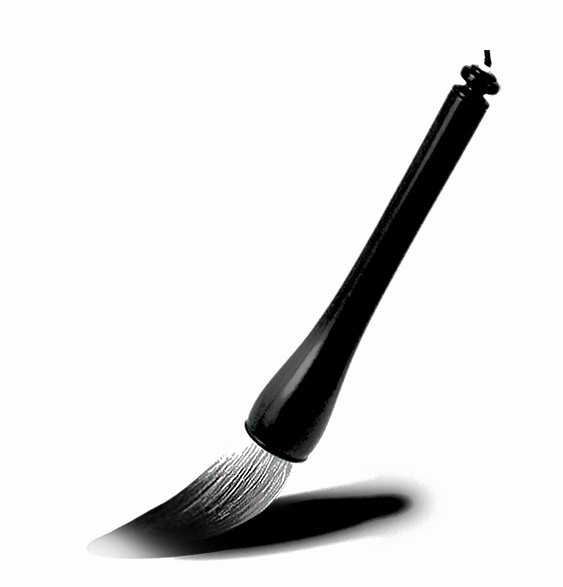 Bu Lei na (Charity Bullis)
Contents
Origin: Three Myths
Evolution of Chinese Characters
Modernization of Chinese Language
Aspects of Grammar 
Christian Worldview
Fu Xi created Chinese characters developed from trigrams (symbols representing nature)
Shen Nung designed Chinese characters by use of knots
Cang Jie invented Chinese characters through observations of the world
Origin: Three Myths
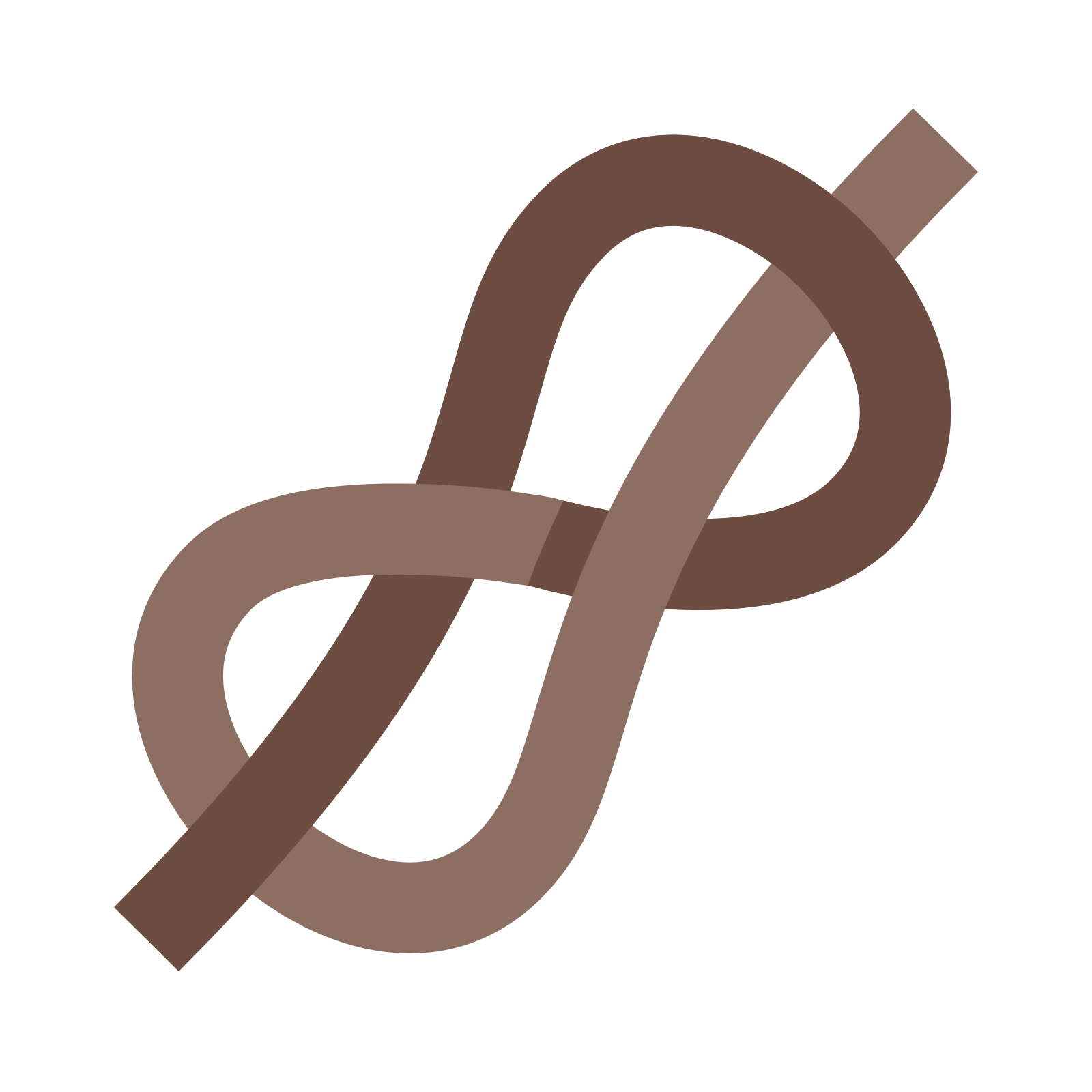 Evolution of Chinese characters
Oracle scripts to clerical scripts	



Character Structure
Bronze
Oracle
Pictographic
Abstract Ideographic
Seal
Complex
Regular
Simplified
Clerical
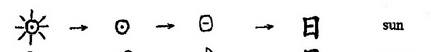 1958 Language Reform Movement 
Simplify Chinese characters
Popularize Putonghua (common speech)
Resolve & revise Chinese romanization
Led to Character Changes in:
Quantity
Forms
Pronunciation
Serial order
Modernization of Chinese Language
Simplification – making characters easier learn
6,763 simplified Chinese characters
3,755 frequency used
Phoneticization  - displaying writing in an alphabetical script (Pinyin)
In 1918, Pinyin is recognized as official Modern romanization
Modernization (cont.)
學 → 学  (xué – learn)
Aspects of Chinese grammar
Preceding word will modify following word
Subject + adverbials+ negative + auxiliary verb + verb + complement + object
他们明天会买食物。	Tāmen míngtiān huì mǎi shíwù 。	Tomorrow they will buy food.
他听得懂。		Tā tīng dé dǒng。		He understands.
Aspects of Chinese grammar (cont.)
Words do not change
No gender, singular/plural, nor tense
I will work.			我会工作。 Wǒ huì gōngzuò. 
He works.			他工作。Tā gōngzuò.
They worked.	 	他们会工作了。 Tāmen gōngzuò le.
Topic-prominent
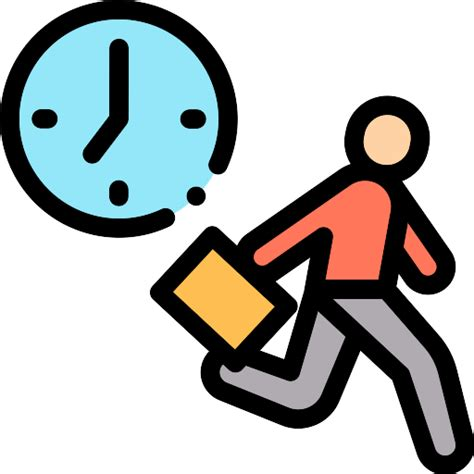 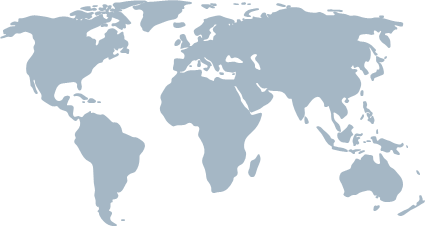 Christian Worldview
Chinese characters as a tool for communication of God’s creations

Knowledge of Chinese language allows us reach out and share God

Understanding Chinese Language helps us appreciate their culture
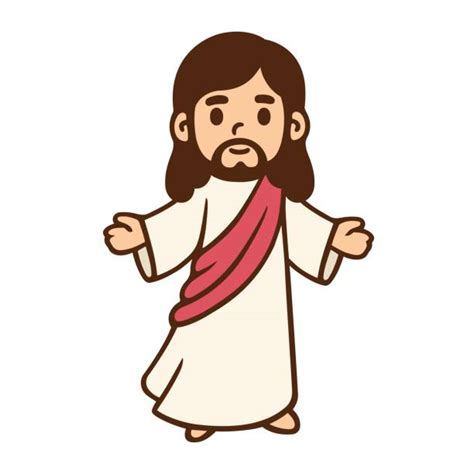 Any Questions?side谢谢
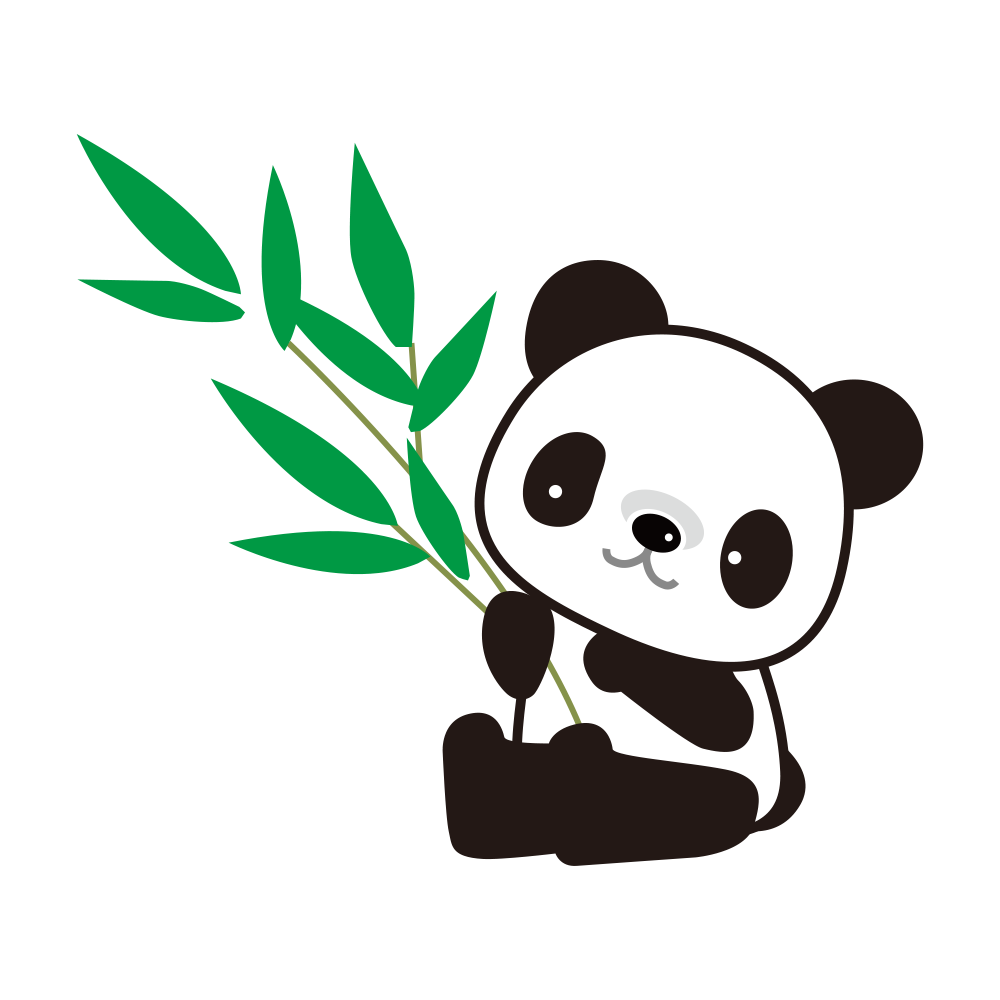